Автор: ФРОЛОВА МАРИЯ АНДРЕЕВНА, учитель МБОУ «Потьминская СОШ»
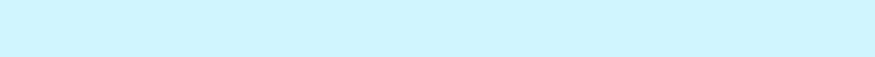 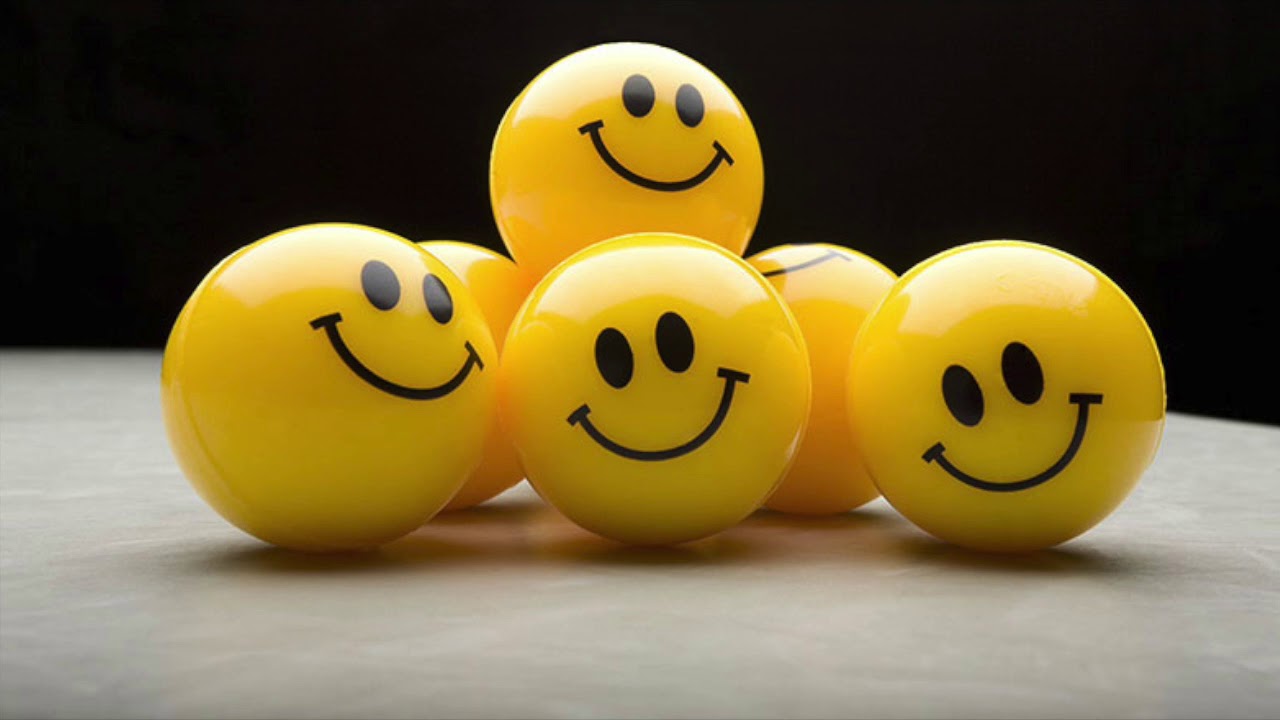 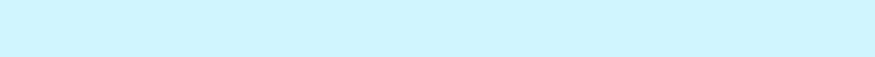 15,03 ∙ 2022=?
15,03 ∙ 20,22=?
Вычисли устно
0,03 ∙ 2 =
0,06
0,444 ∙ 0 =
0
0,3 ∙ 100 =
30
1,5 ∙ 1 =
1,5
0,03 ∙ 0,1=
0,003
15.03.2022Умножение десятичных дробей
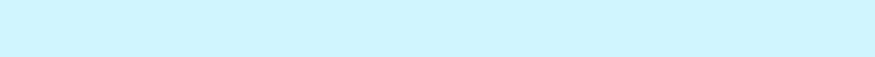 Республика Мордовия
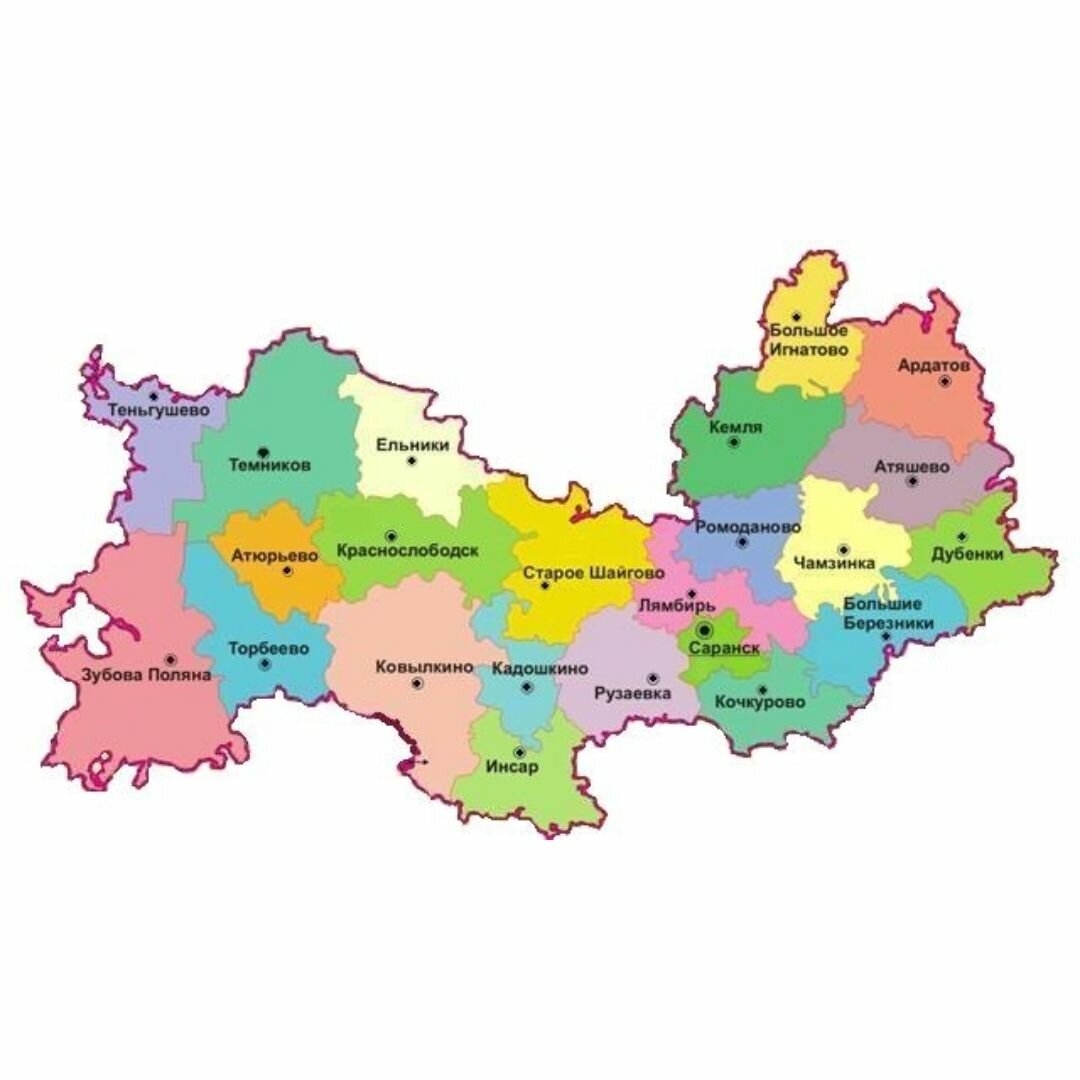 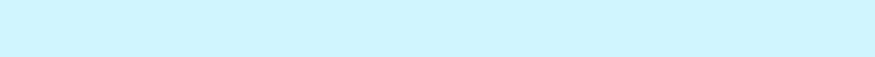 Дмитрий Сергеевич Лихачёв  — крупнейший ученый и защитник русской культуры
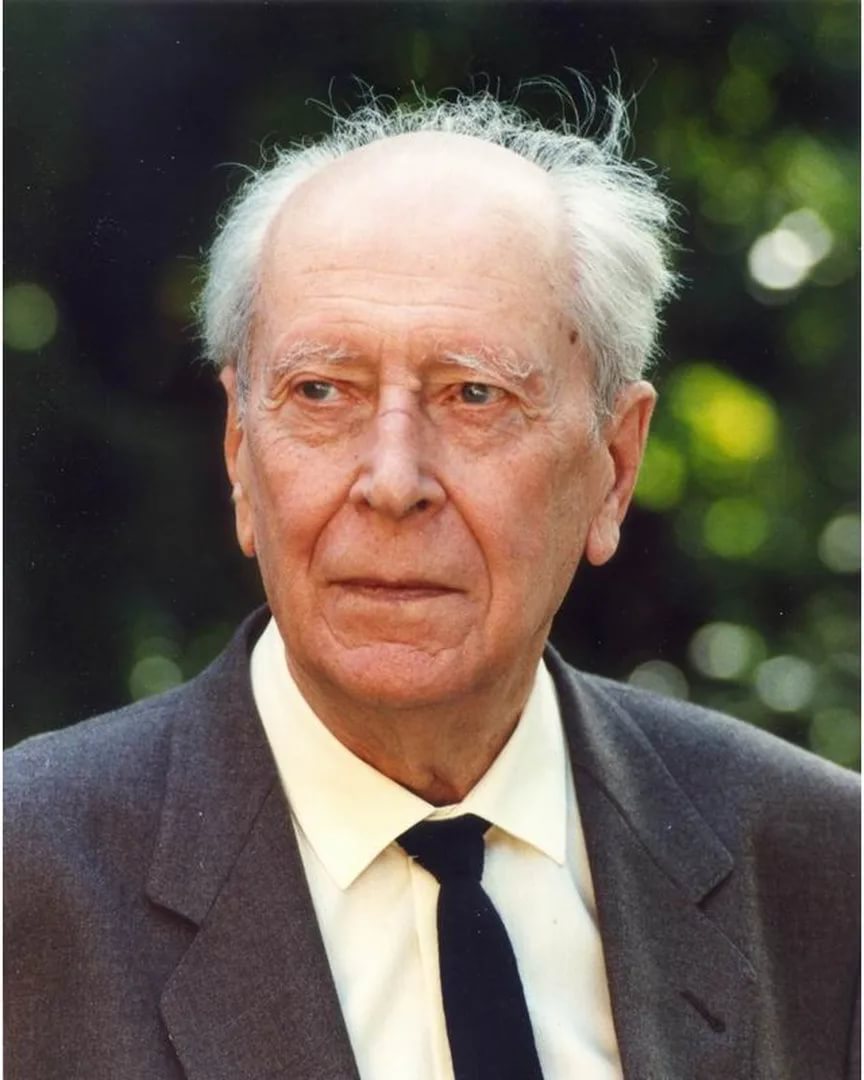 «…Любовь к родному краю начинается с малого – с любви к своей семье, к своему дому. Постоянно расширяясь, эта любовь переходит в любовь к своему государству, к его  истории, его прошлому и настоящему, а затем ко всему человечеству …»
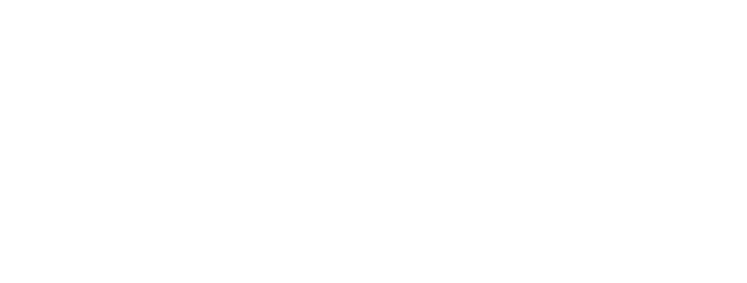 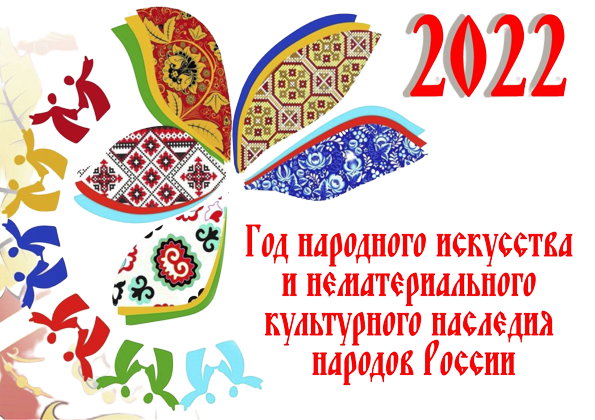 Маршрут
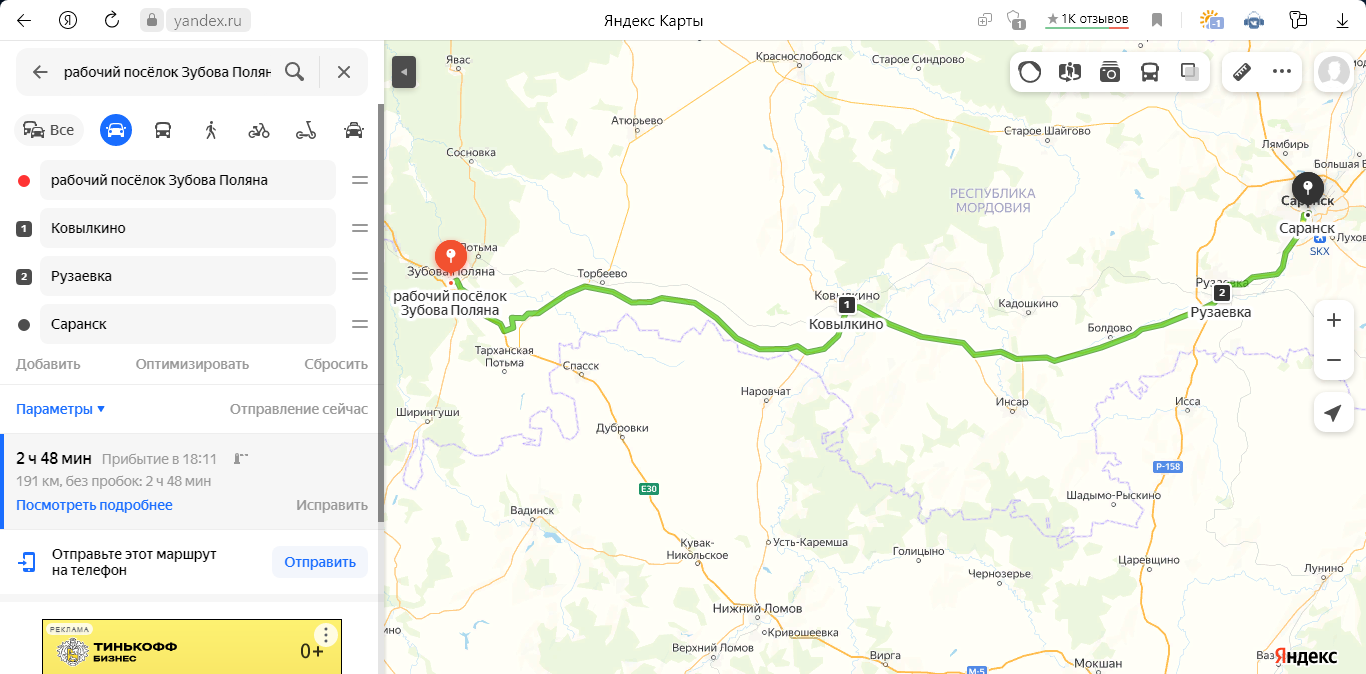 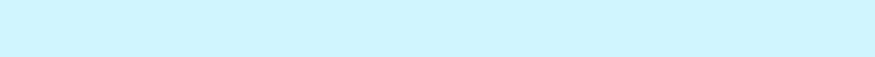 Самый большой по площади муниципальный район Мордовии – Зубово - Полянский
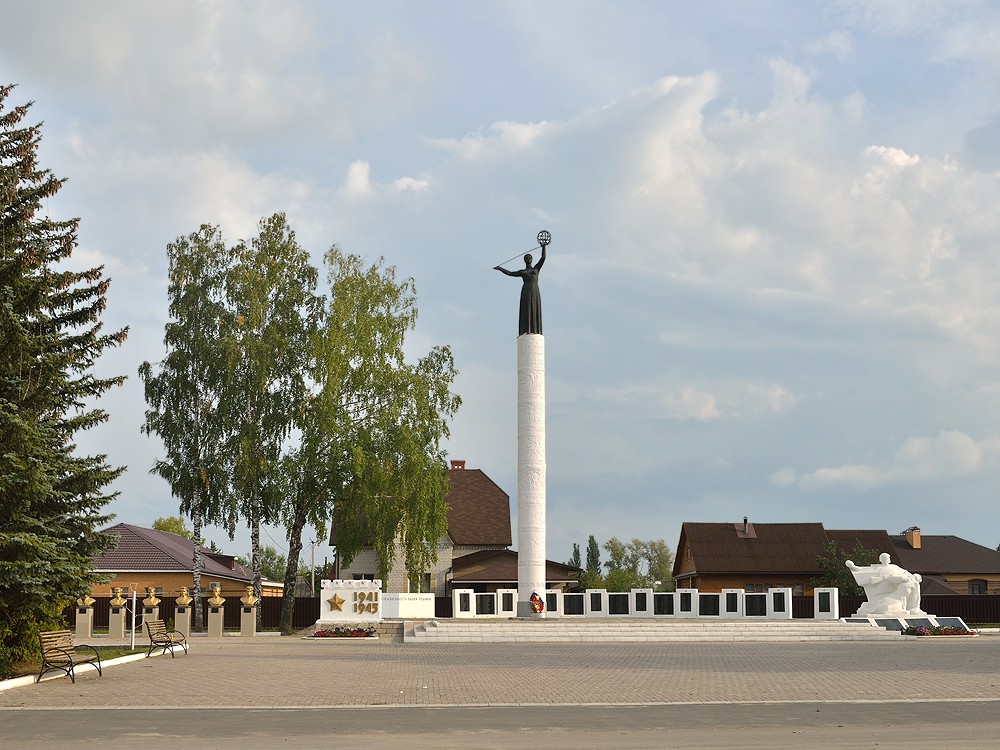 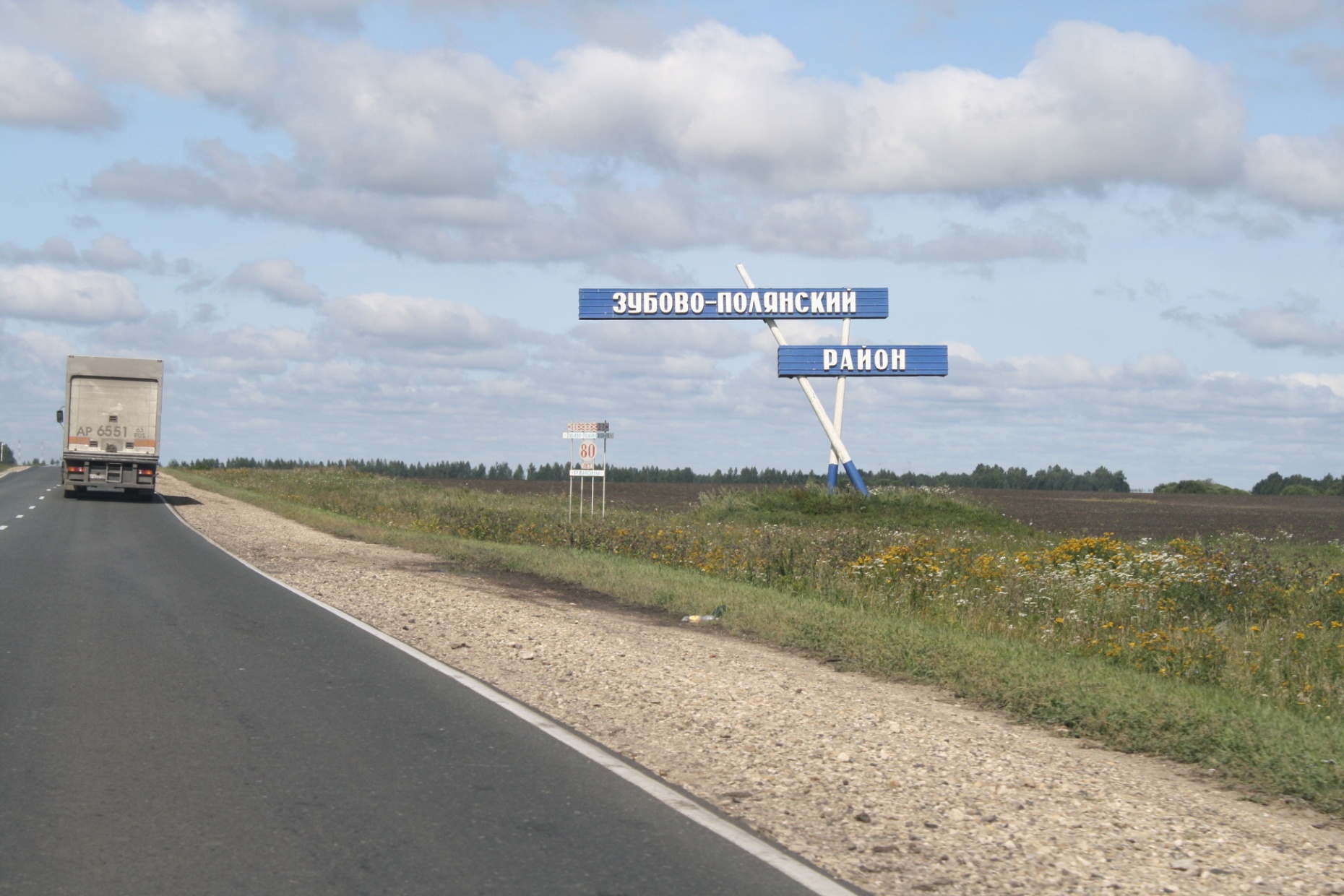 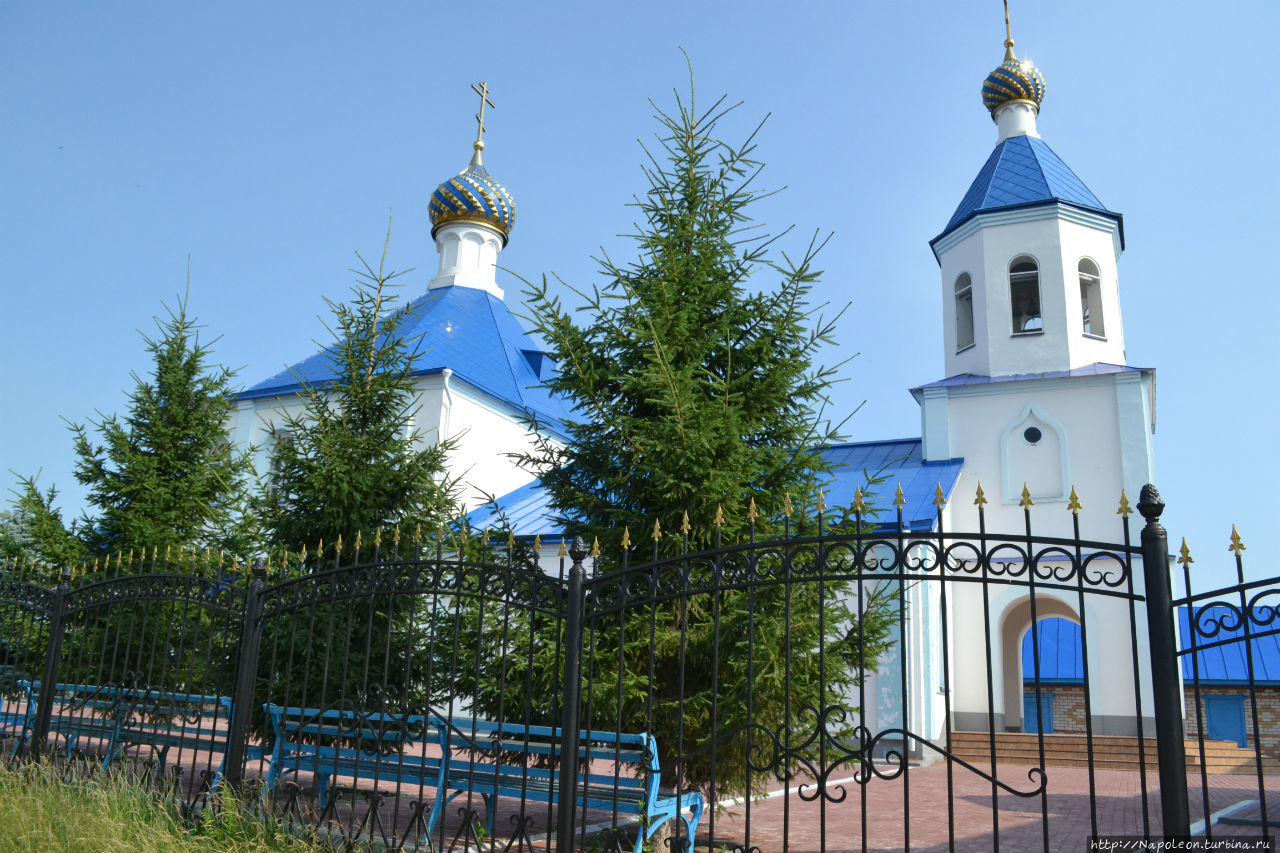 ЗАДАНИЕ 1
Расстояние от станции Зубова Поляна  до ближайшей станции Потьма по железной дороге составляет 5 км, а расстояние по железной дороге от станции Зубова Поляны до столицы Мордовии в 30,6 раза больше. Чему равно расстояние до г. Саранск по железной дороге?
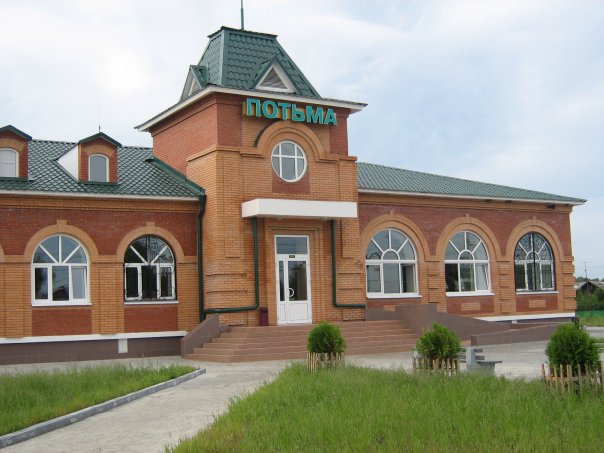 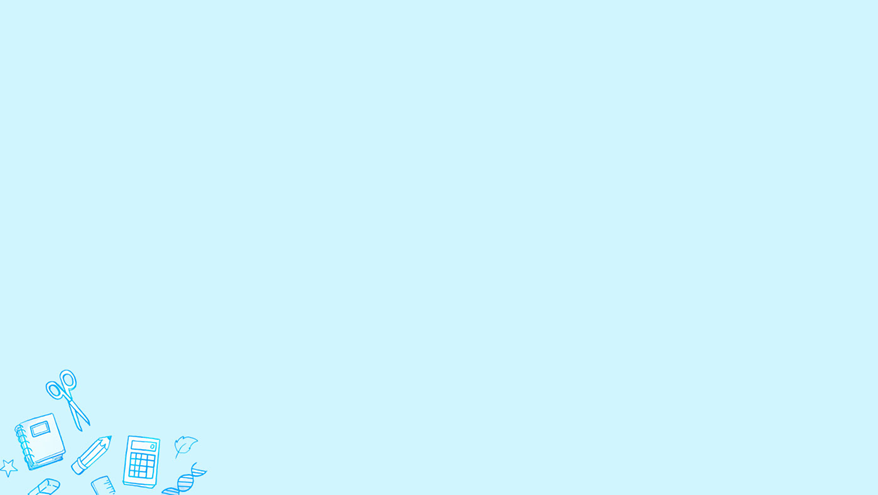 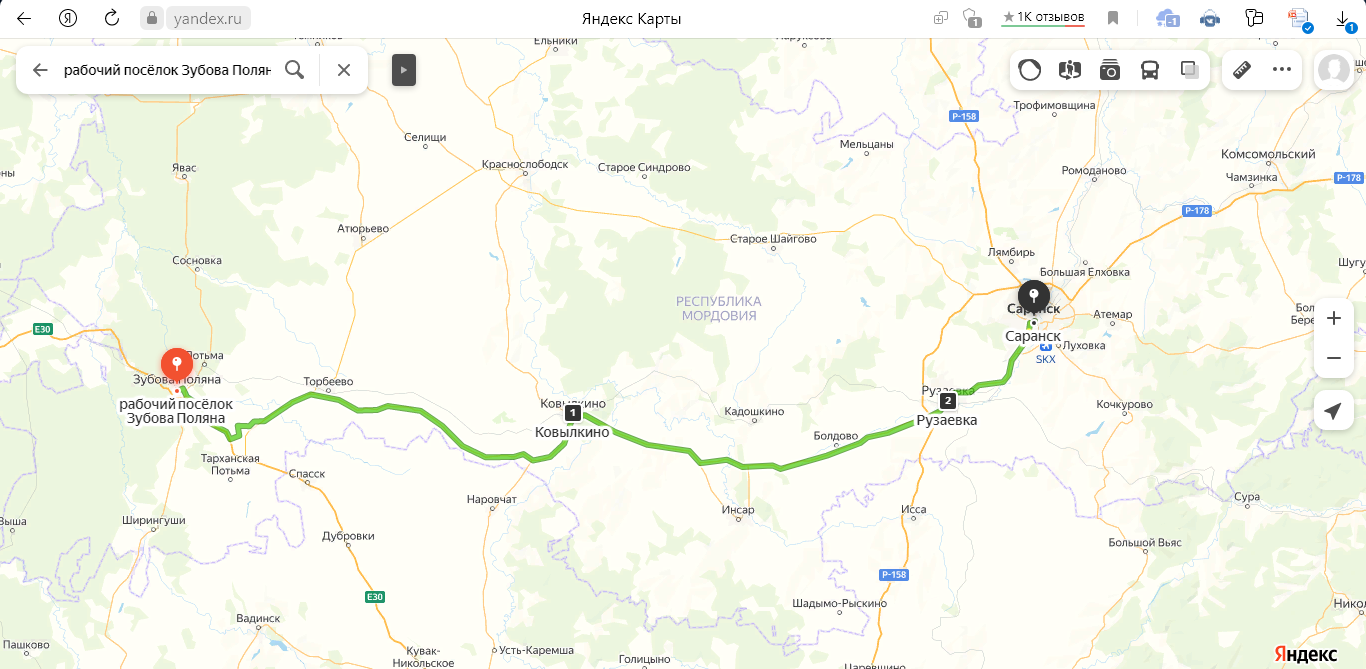 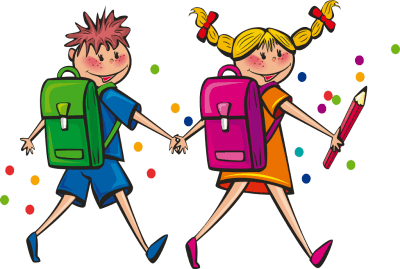 КОВЫЛКИНО
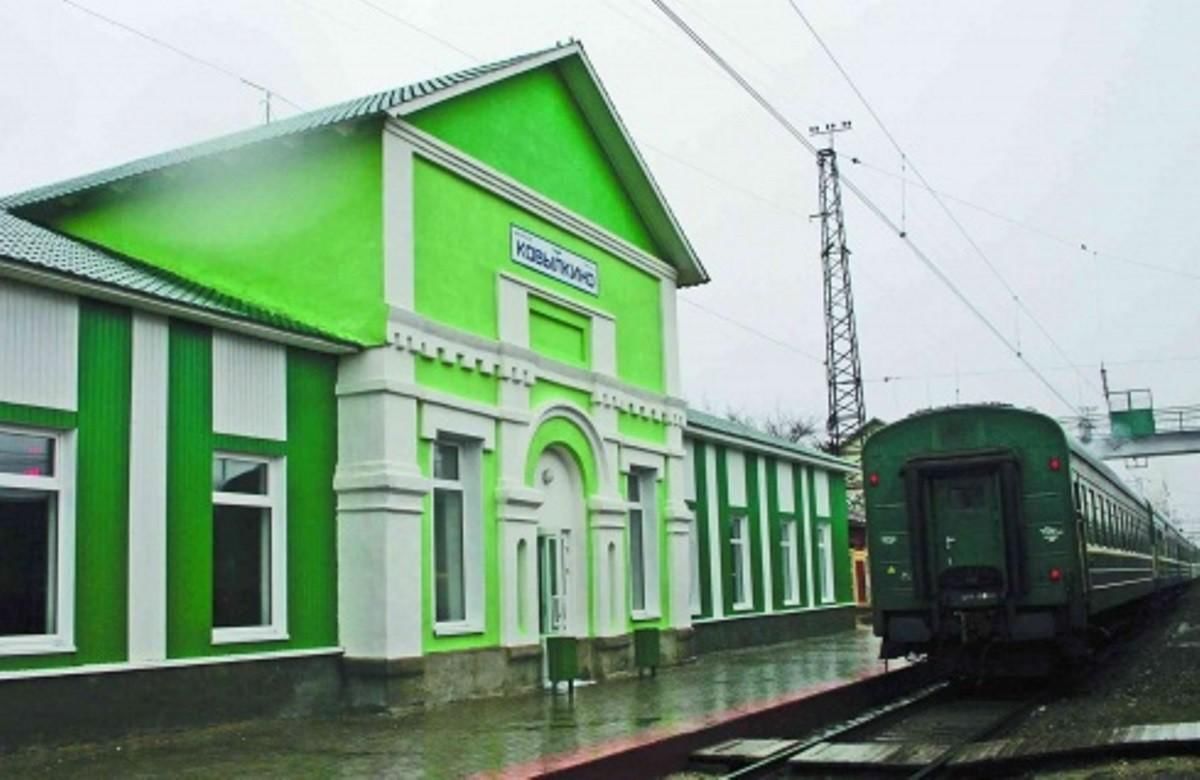 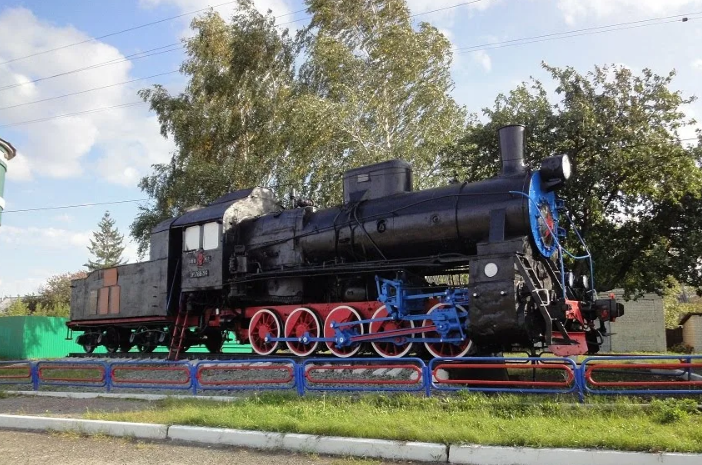 ЗАДАНИЕ 2
В пределах Мордовии протяженность реки Мокша достигает 320 км. 
Найдите общую протяженность реки, если известно, что она в 2,05 раз больше.
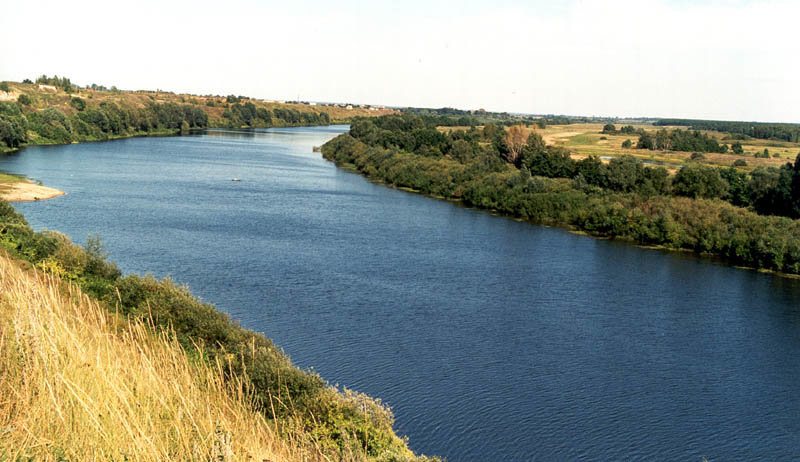 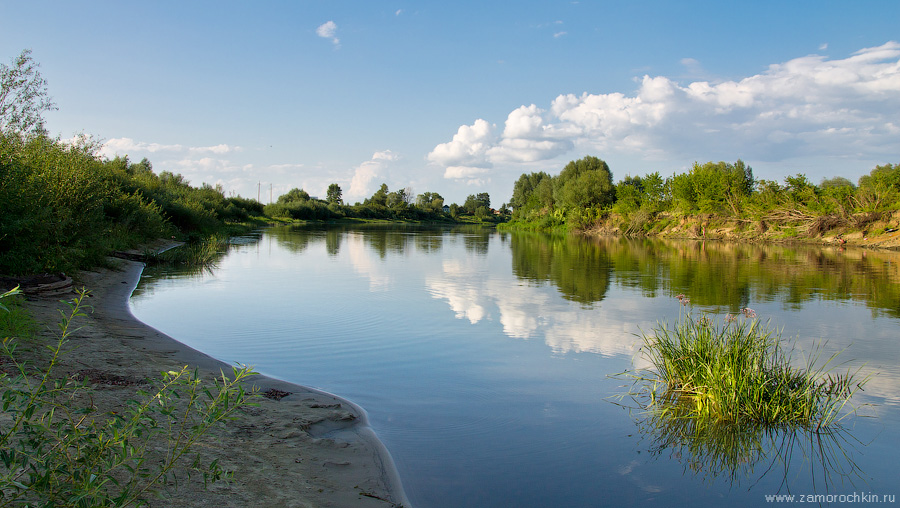 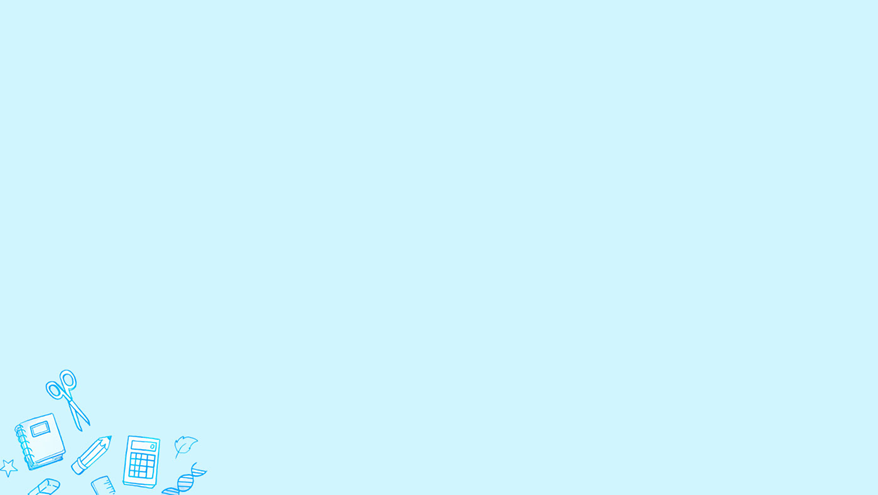 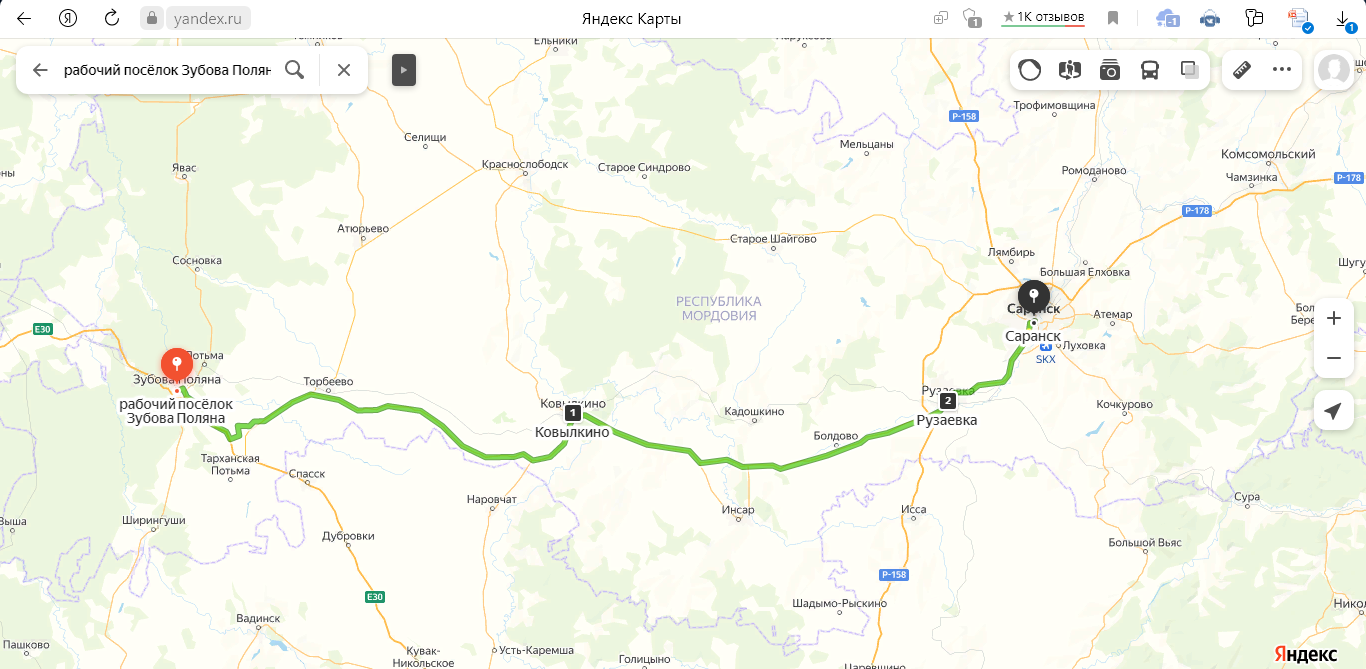 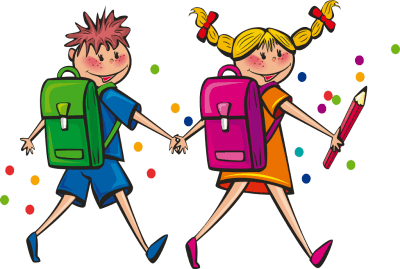 РУЗАЕВКА
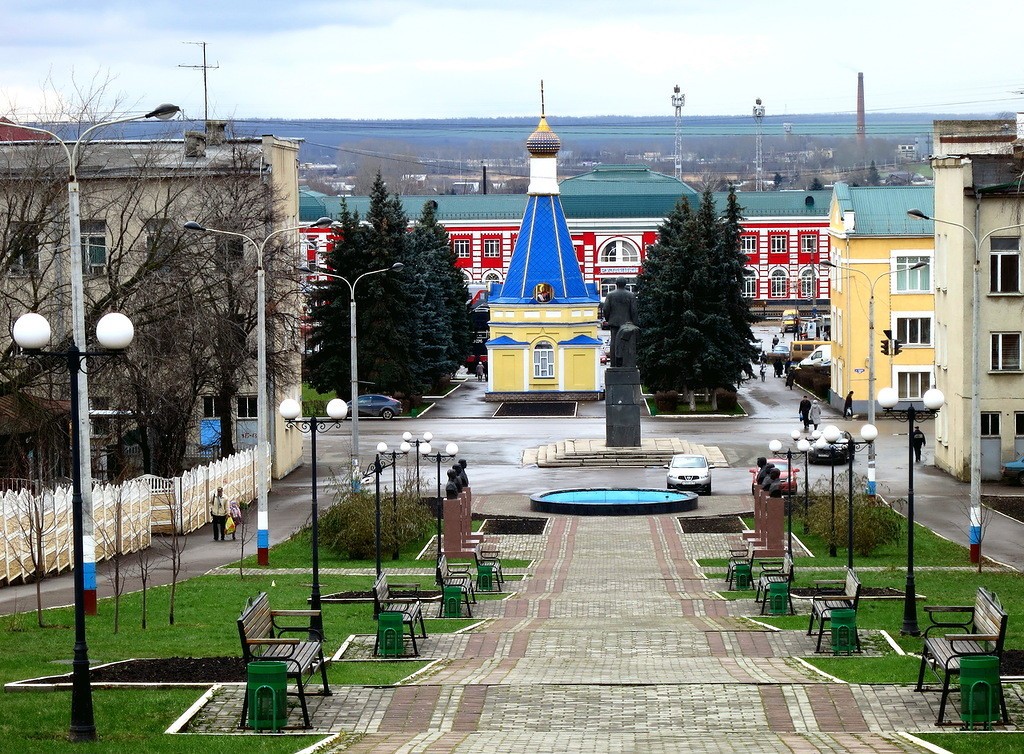 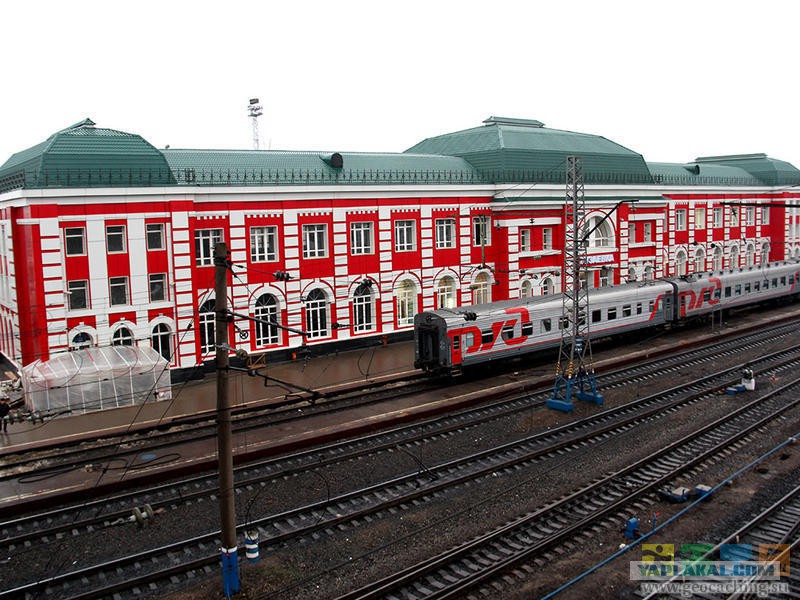 ЗАДАНИЕ 3
Фирменный поезд «Мордовия» 
№ 119-й  сообщением Саранск – Москва преодолевает расстояние 
за 7,74 ч. 
Средняя путевая скорость поезда – 81 км/ч. Чему равно расстояние между двумя столицами?
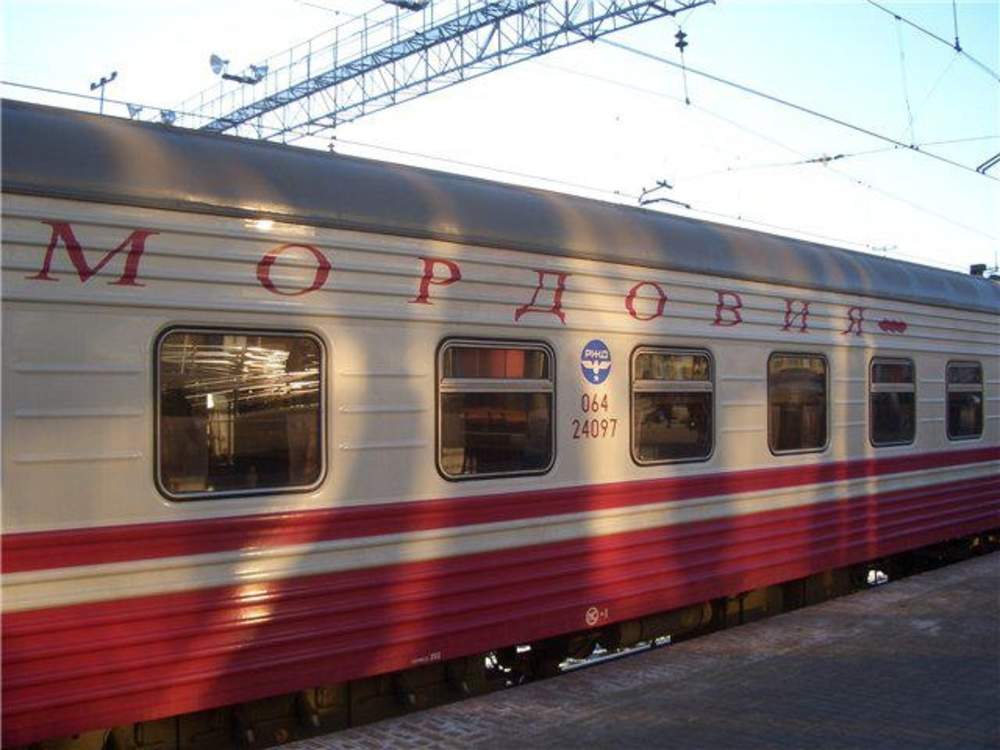 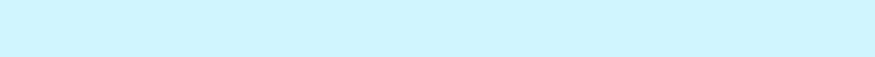 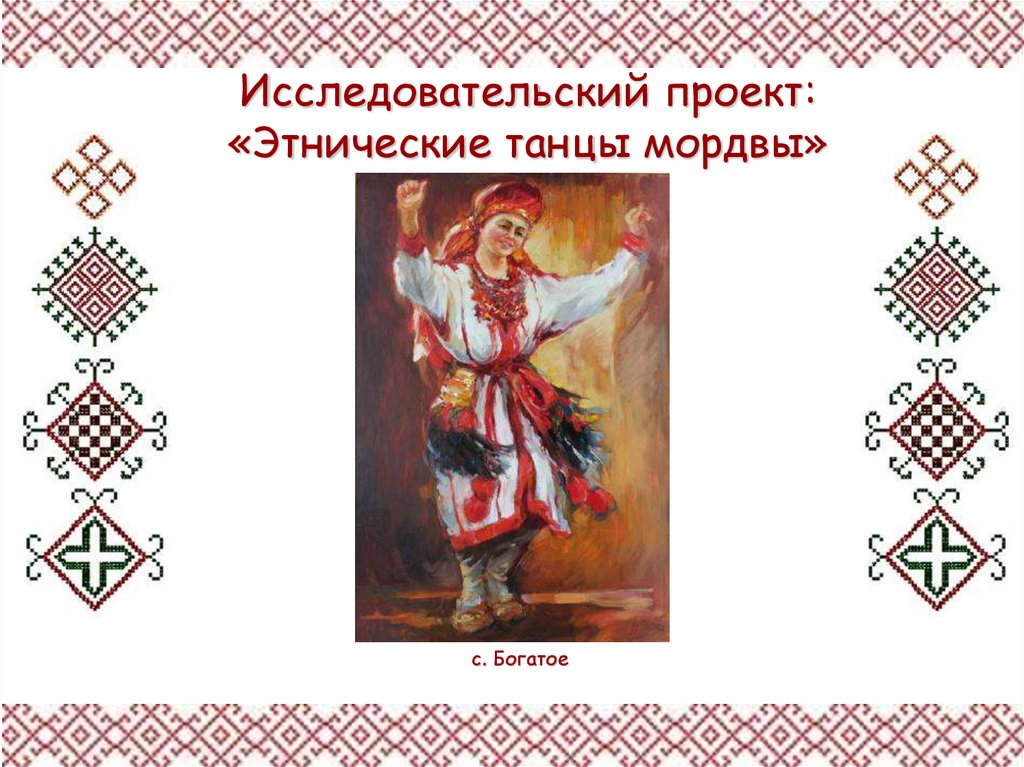 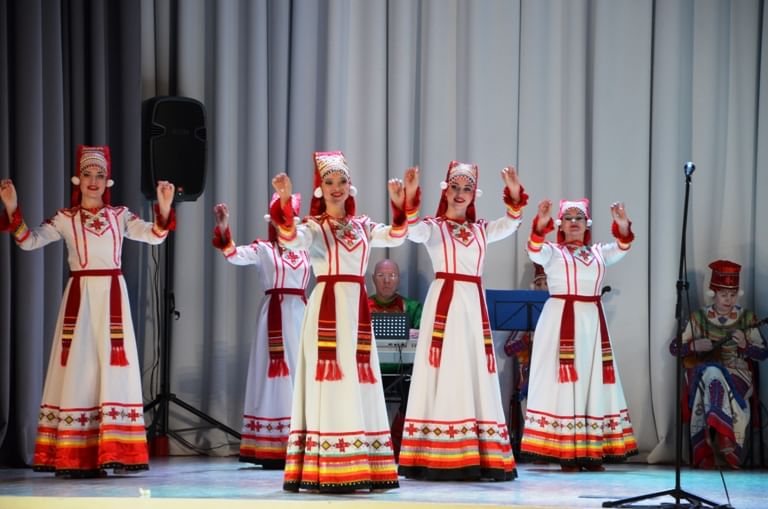 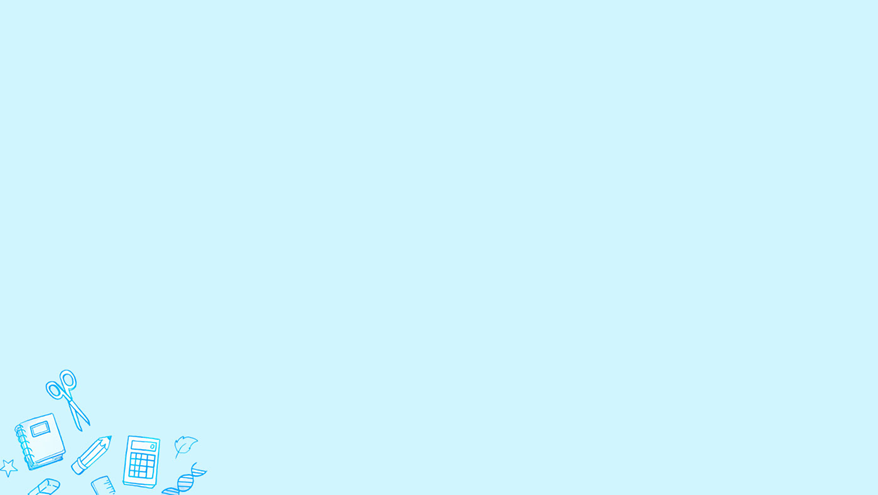 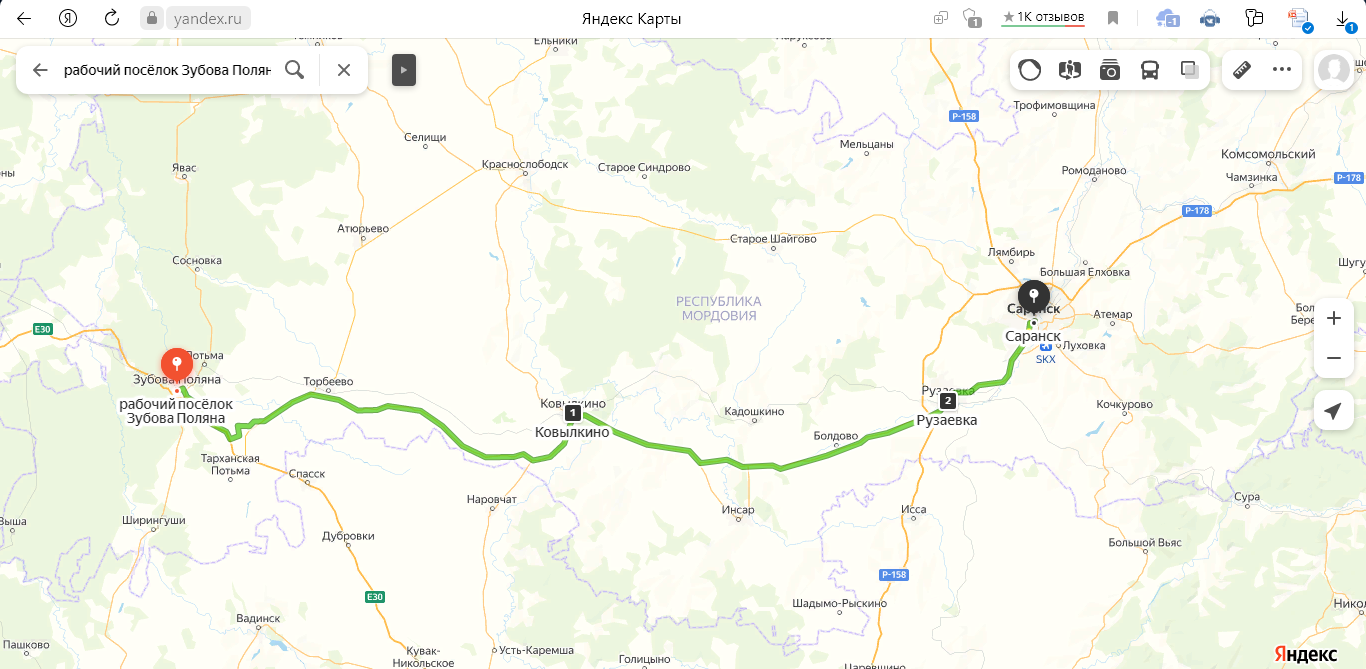 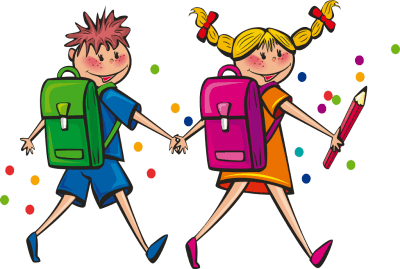 САРАНСК
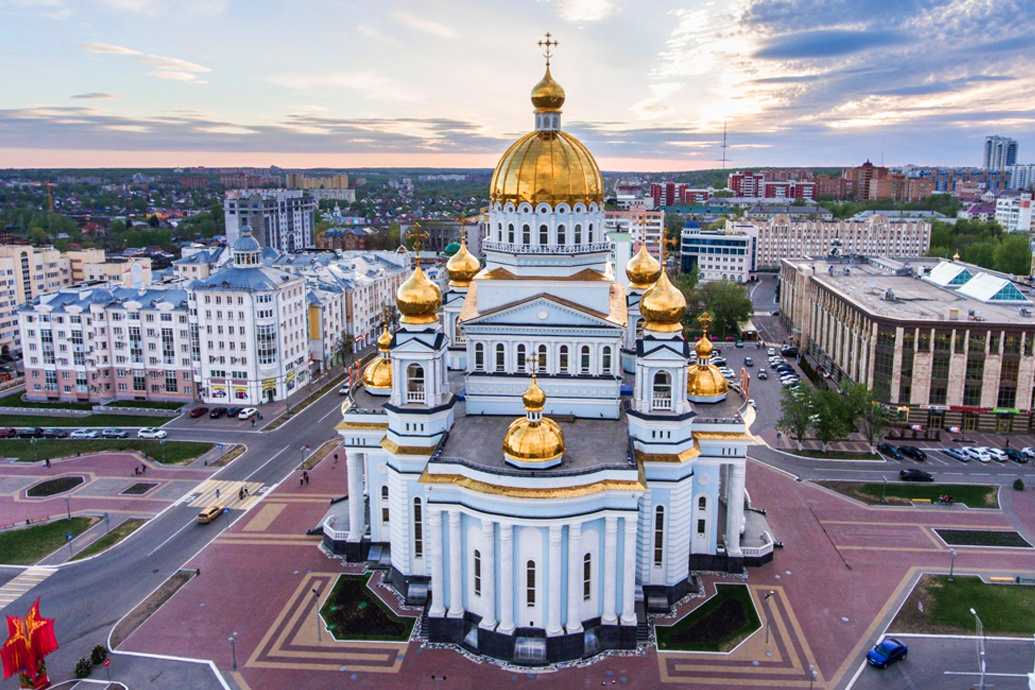 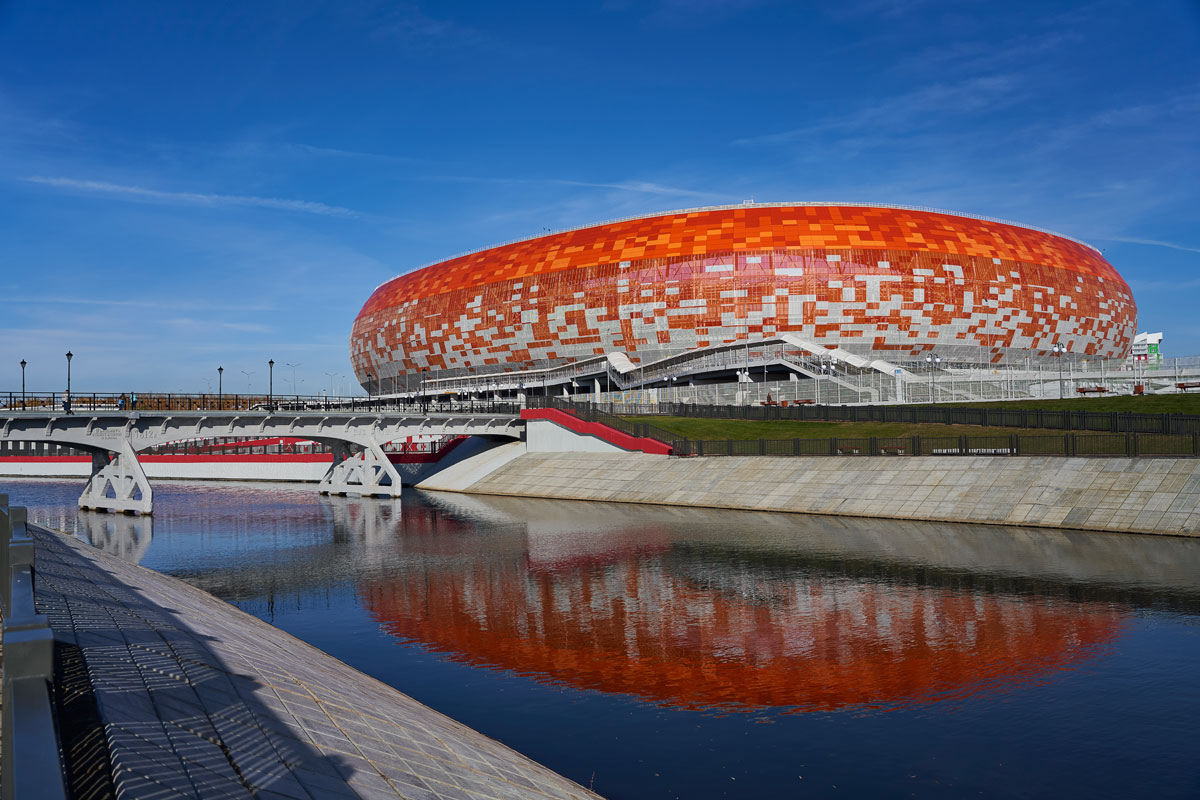 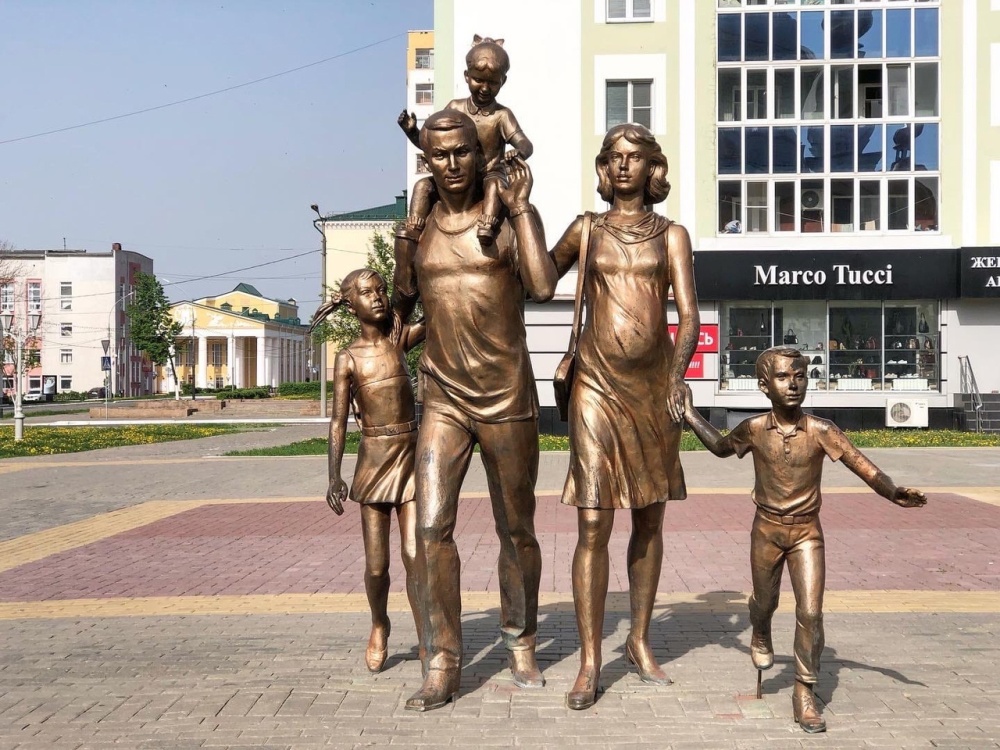 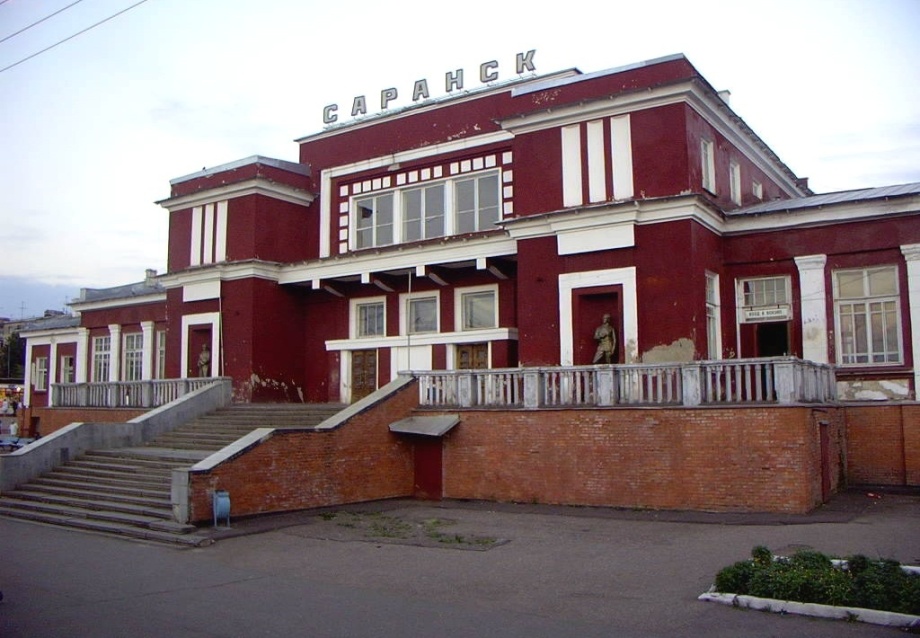 ЗАДАНИЕ 4
Решив пример, Вы узнаете год основания  города.
(810 ∙ 0,02 + 0,21) ∙ 100  (для учеников 1 ряда)
10 ∙ (0,1+ 0,04 ∙ 4100)    (2 ряда)
1000 ∙ (0,33 ∙ 5 - 0,009)     (3 ряда)
Ответ:
1641 г.
ДОМАШНЕЕ ЗАДАНИЕ
Придумайте задачу с историческим содержанием на примере старейшего города Мордовии
Повторить правила умножения десятичных дробей 
(по учебнику)
Задание 
на платформе 
Учи.ру
1 уровень (оценка 3)
2 уровень (оценка 4)
3 уровень (оценка 5, творческое)